Jak můj život ovlivňuje technika
Každý den hraju na počítači nebo na notebooku
Můj život ovládla hlavně elektronika a různé další přístroje např:notebook
Na něm mě zaujalo že je rychlí a přenosní a lechký
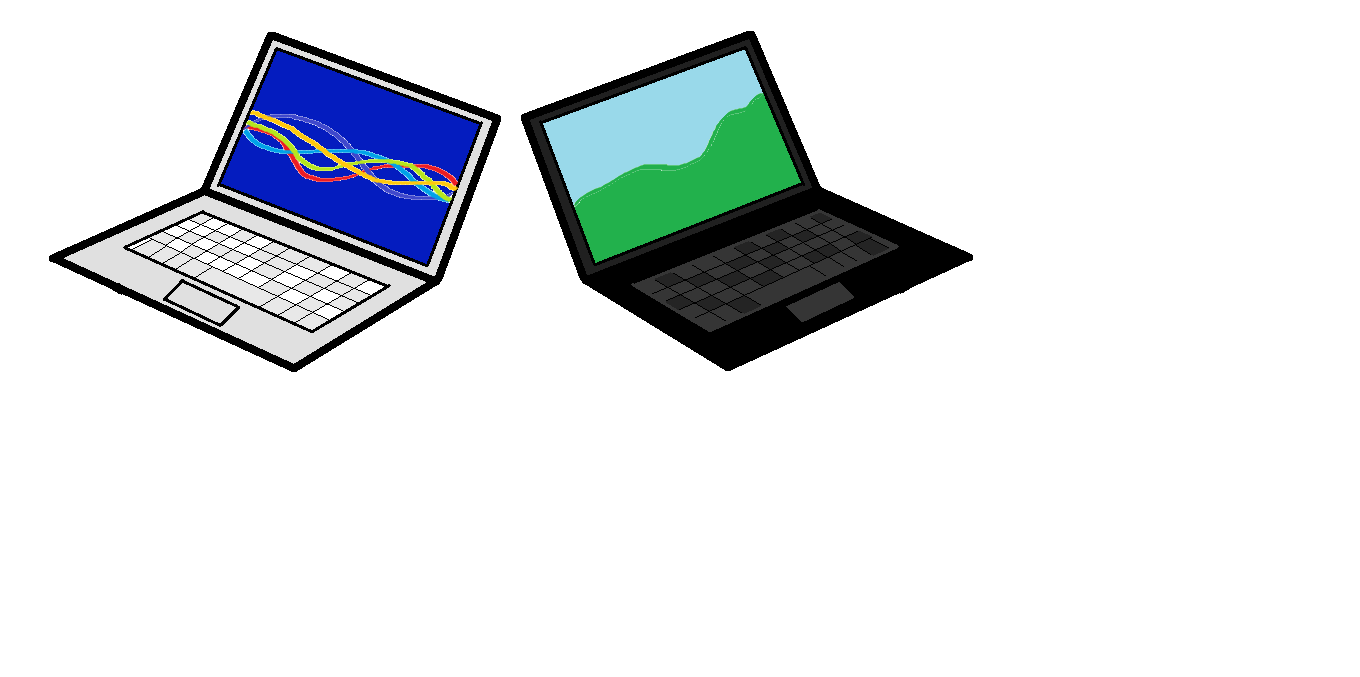 Kdybych bil výrobce počítačů nebo notebooku
Vybral bych si značku  acer jeto kvalitní anglická práce.
Je rychlí a dobře  
Dobře se sním
Zachazí.
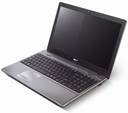